Advanced Summer InstituteAugust 4, 2015
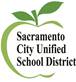 Breakout Session:
Shared and Interactive
Reading and Writing
1
Materials needed:

Mac Cart
     for finding shared and interactive reading and writing in the framework

Framework – Mac, word search

CCSS – Mac, word search

Chart paper & pens
People do not naturally resist change; they resist change they do not understand, the value of which they do not see, or the demands of which they cannot meet.
 
Change the Way You Lead Change, Herold and Fedor (2008)
Norms, Business

Cell phone check

Safe & risk-taking learning environment

Air time

Grade-level partners & working with your partner

PPT and handouts will go on our webpage: www.scusd.edu/ela
[Speaker Notes: Jeannette]
SESSION OUTCOMES


Grow our understanding of shared and interactive reading and writing.

Internalize the practices by doing or watching video.

Collaboratively plan for implementation.
Write Teaching Points
[Speaker Notes: Jeannette]
AGENDA
9:30 – welcome, intros, norms, etc., agenda
READING – Shared and Interactive
9:45 – KW of KWL: graffiti charts
10:00 – Definitions and purpose and readings: Framework, Core Ready, 	handout, lit block components
10:15 – BREAK
10:30 – Video - Interactive Reading
11:15 – L of KWL graffiti charts
11:30 – LUNCH
WRITING – Shared and Interactive
12:30 – KW of KWL: graffiti charts
12:45 – Definitions and purpose and readings: Framework, Core Ready, etc.
1:00 –  Video (and charts) of Interactive Writing, Do Shared Writing
1:45 – L of KWL, graffiti wall, 3rd part of charts
2:00 – Planning with colleagues
[Speaker Notes: Jeannette]
What does the
California ELA/ELD Framework
say about Shared and Interactive Reading?
(ch. 3, pg. 50, 124)


What does
Core Ready by Pam Allyn have
about Shared and Interactive Reading?
[Speaker Notes: Jeannette]
Praise the book, not the reader.  Help your children enjoy themselves as readers.

			- Dr. Elizabeth Sulzby
Interactive ReadingVIDEO
9
Planning Time
Write Teaching Points for Shared and Interactive Reading.
10
LUNCH
What does the
California ELA/ELD Framework
say about Shared and Interactive Writing?
(ch. 3, pg. 97, 98, 99)


What does
Core Ready by Pam Allyn have
about Shared and Interactive Writing?
[Speaker Notes: Jeannette]
For the things we have to learn before we can do them, we learn by doing them.
					- Aristotle
Planning Time
Write Teaching Points
14
Reflection Sheet
15